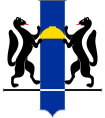 Министерство строительства  
Новосибирской области
Об изменениях в градостроительном законодательстве и особенностях подготовки документации по планировке территории
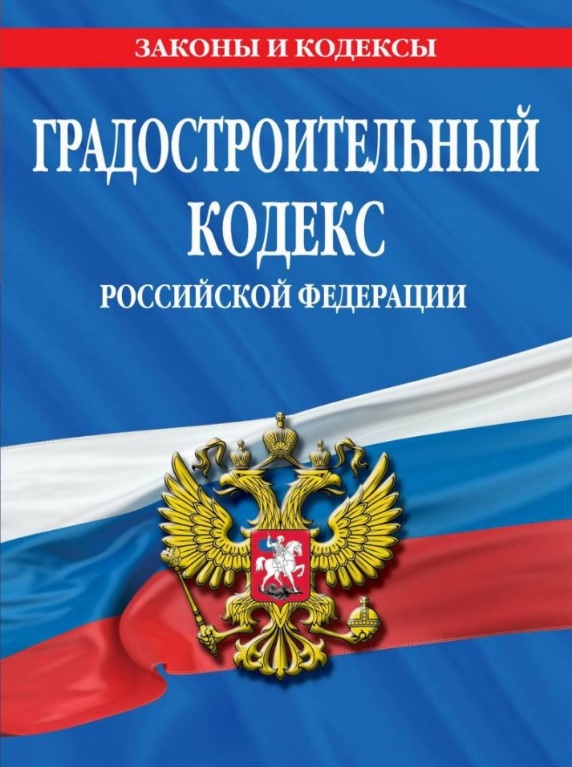 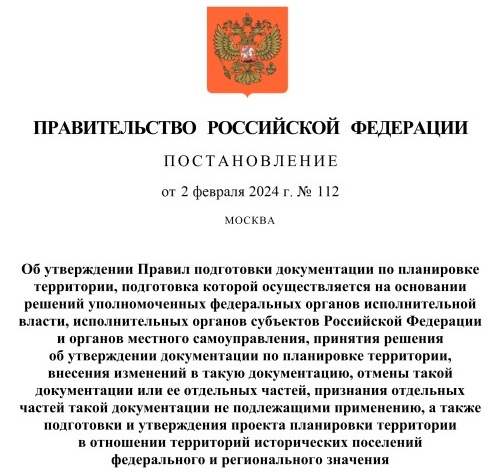 Постановление Правительства РФ 
от 02.02.2024 
№ 112
Изменения в градостроительном законодательстве
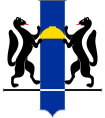 Министерство строительства  
Новосибирской области
Федеральный закон от 26.12.2024 № 486-ФЗ 
     
     Внесены изменения  в Градостроительный кодекс РФ, касающиеся комплексного развития территории (КРТ), в том числе:
в части реализации КРТ одновременно с развитием социальной инфраструктуры (статьи 67, 68 ГрК РФ);
введения упрощенного порядка внесения изменений в ГП и ПЗЗ для случаев КРТ по инициативе правообладателей (статьи 24, 33 ГрК РФ); 
обязывания застройщика предоставлять копии договора о КРТ по инициативе правообладателей одновременно с заявлением на выдачу разрешения на строительство (статья 51 ГрК РФ).
Изменения в градостроительном законодательстве
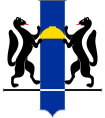 Министерство строительства  
Новосибирской области
В настоящее время министерством строительства Новосибирский области ведется работа по внесению изменений в приказ от 21.06.2021 № 389                      «Об определении порядка заключения договора о комплексном развитии территории с правообладателями земельных участков и (или) расположенных на них объектов недвижимого имущества без проведения торгов», а также постановление Правительства Новосибирской области от 27.07.2021 № 297-п «Об установлении порядка согласования с министерством строительства Новосибирской области проекта решения о комплексном развитии территории жилой застройки, проекта решения о комплексном развитии территории нежилой застройки, подготовленных главой местной администрации муниципального образования Новосибирской области».
     После внесения указанных изменений будет проведен отдельный семинар (ориентировочно в июне) по вопросам реализации механизма КРТ. 
     Ждем Ваши вопросы!
Изменения в градостроительном законодательстве
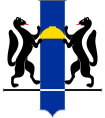 Министерство строительства  
Новосибирской области
Федеральный закон от 26.12.2024 № 494-ФЗ 
     Внесены изменения в Градостроительный кодекс РФ, предусматривающие возможность установления законодательством субъекта РФ случаев подготовки проектов генеральных планов (внесения изменений в ГП), проектов правил землепользования и застройки (внесения изменений в ПЗЗ), документации по планировке территории, решение об утверждении которой принимаются органами местного самоуправления  (внесения изменений в такую документацию), без проведения общественных обсуждений или публичных слушаний (ч.3.3 ст.28, ч.12.1 ст.31, ч.12.2 ст.45 ГрК РФ)
Внесены изменения в Федеральный закон от 29.12.2004 года № 191-ФЗ (в т.ч. ч.10 ст.4), согласно которым до 01.01.2026 продлеваются особенности применения некоторых положений статей 49, 51, 55 ГрК РФ в отношении объектов капитального строительства, разрешения на строительство которых выданы до 01.01.2023 и по которым не выданы разрешения на ввод их в эксплуатацию.
Изменения в градостроительном законодательстве
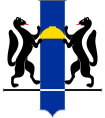 Министерство строительства  
Новосибирской области
Федеральный закон от 26.12.2024 № 494-ФЗ 

     Внесены изменения в статью 7 Федерального закона от 14.03.2022 № 58-ФЗ, в соответствии с которыми на 2025 продлено действие особенностей осуществления градостроительной деятельности.
     В соответствии с пунктом 2 статьи 7 Федерального закона от 14.03.2022 № 58-ФЗ (в ред. от 26.12.2024) принято постановление Правительства НСО              от 11.02.2025 № 54-п, устанавливающее случаи утверждения проектов генеральных планов, проектов правил землепользования и застройки, проектов планировки территории, проектов межевания территории, внесения изменений в указанные проекты без проведения общественных обсуждений или публичных слушаний, в 2025 году.
Изменения в градостроительном законодательстве
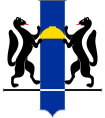 Министерство строительства  
Новосибирской области
Федеральный закон от 26.12.2024 № 487-ФЗ

     1. Подготовка проектной документации не требуется при строительстве, реконструкции объекта индивидуального жилищного строительства, садового дома (пункт 3 статьи 48 ГрК РФ)
     2. Определены условия завершения строительства здания (сооружения) – дополняется статья 52 ГрК РФ, согласно которой строительство или реконструкция здания или сооружения считаются завершенными со дня:
     1) получения разрешения на ввод в эксплуатацию здания или сооружения в случае, если для строительства или реконструкции таких здания или сооружения требуется получение разрешения на строительство;
     2) получения уведомления о соответствии построенных или реконструированных объекта ИЖС или садового дома требованиям законодательства (за исключением случаев, если строительство осуществлялось без получения уведомлений).
     В случае, если для строительства или реконструкции не требуются получение разрешения на строительство и (или) подготовка проектной документации, то завершением строительства будет считаться день осуществления государственного кадастрового учета.
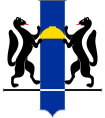 Министерство строительства  
Новосибирской области
Изменения в градостроительном законодательстве
Федеральный закон от 26.12.2024 № 487-ФЗ

     3. После завершения строительства здания, сооружения необходимо осуществлять государственный кадастровый учет и регистрацию прав на них.
     Застройщик или иное лицо, имеющие в соответствии с законом основания для приобретения прав на объекты капитального строительства, для получения возможности их эксплуатации, осуществления государственного кадастрового учета и (или) государственной регистрации прав (ГКУ и ГРП) на такие объекты обязаны:
     1) подготовить и направить в уполномоченный орган или организацию документы, необходимые для выдачи разрешения на ввод объекта капитального строительства в эксплуатацию (в том числе документы, необходимые для осуществления ГКУ и ГРП), в случае, если строительство осуществлялось на основании выданного разрешения на строительство;
     2) подготовить и направить в орган регистрации прав документы, необходимые для осуществления ГКУ и ГРП на объекты, в случае, если для строительства или реконструкции таких объектов не требовалось получение разрешения на строительство.
Изменения в градостроительном законодательстве
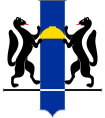 Министерство строительства  
Новосибирской области
Постановлением Правительства РФ от 30.12.2024 № 1985 внесены изменения в особенности подготовки, согласования, утверждения, продления сроков действия документации по планировке территории, ГПЗУ, выдачи разрешений на строительство и ввод в  эксплуатацию объектов капитального строительства, утвержденные постановлением Правительства РФ от 02.04.2022 № 575.
     Указанные выше особенности дополнены положением о том, что в период с 01.01.2025 по 31.12.2025 подготовка, утверждение и внесение изменений в документацию по планировке территории, предусматривающую размещение линейного объекта, в случае если размещение такого линейного объекта не предусмотрено документами территориального планирования, допускаются в отношении линейных объектов регионального значения.
     Обращаем внимание, что срок действия особенностей, установленных пунктами 4, 5 постановления № 575, не продлевался.
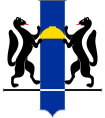 Министерство строительства  
Новосибирской области
Постановлением Правительства РФ от 02.02.2024 № 112 утверждены 
единые правила подготовки документации по планировке территории

     Документом установлен единый порядок подготовки документации по планировке территории на основании решений уполномоченных органов, а также порядок подготовки и утверждения проекта планировки территории в отношении территорий исторических поселений федерального и регионального значения. 
     Установление такого порядка продиктовано изменениями, внесенными в ГрК РФ Федеральным законом от 10.07.2023 № 305-ФЗ, передавшим полномочия по установлению порядка подготовки документации по планировке территории, порядка принятия решения об ее утверждении, внесении изменений, отмены, полностью или в части или признании не подлежащими применению отдельных частей такой документации в исключительное ведение Правительства РФ. Ранее такие полномочия были у органов власти субъектов РФ и муниципалитетов.
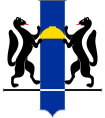 Министерство строительства  
Новосибирской области
Правилами конкретизируются и раскрываются положения ГрК РФ в части процедуры подготовки документации по планировке территории, в том числе:
     1. Утверждена рекомендуемая форма задания на разработку документации по планировке территории, осуществляемую на основании решений уполномоченных органов исполнительной власти федерального и регионального уровня, органов местного самоуправления и правила заполнения такого задания (приложения № 1, 2 Правил).
     2. Закреплена возможность направления заявления о подготовки документации и прилагаемых к нему документов в форме электронного документа, в том числе, через ЕПГУ (п. 5 разд. II Правил).
     3. Утвержден исчерпывающий перечень оснований для принятия решения об отказе в подготовке документации по планировке территории (п. 9 разд. II Правил).
     4. Установлен исчерпывающий перечень случаев, когда для принятия решения об утверждении документации по планировке территории необходимо согласование уполномоченными органами государственной власти, органами местного самоуправления, физическими и юридическим лицами (п. 13 разд. III Правил)  и исчерпывающий перечень причин отказа в согласовании (п. 15,16 разд. III Правил), а также срок рассмотрения заявления на согласование, равный 15 рабочих дней со дня его поступления (п. 20 разд. III Правил).
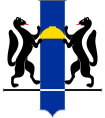 Министерство строительства  
Новосибирской области
5. В случае отказа в согласовании документации по планировке территории введена возможность проведения согласительного совещания (п. 22 разд. III Правил) между заинтересованной стороной и органом государственной власти, органом местного самоуправления, физическим или юридическим лицом, являющимся собственником автомобильной дороги, по результатам которого может быть принято решение об урегулировании разногласий с внесением изменений  в документацию по планировке территорий или без внесения изменений, либо о невозможности урегулирования разногласий.
      6. Установлен порядок внесения изменений в документацию по планировке территорий, включающий перечень оснований для внесения таких изменений (п. 32 разд. IV Правил), а также перечень материалов, необходимых для включения в заявление о внесении изменений в утвержденную документацию по планировке территорий (пп. 38,39 разд. IV Правил). При этом устанавливается, что материалы действующей документации по планировке территорий, направляемые как часть материалов, прилагаемых к заявлению в электронной форме, должны соответствовать формату, позволяющему осуществить их размещение в ГИСОГД (п. 41 разд. IV Правил).
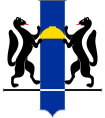 Министерство строительства  
Новосибирской области
7. Установлен порядок отмены документации по планировке территории в части, в случае принятия органом местного самоуправления решения об отмене красных линий, которые обозначают границы территорий, занятых линейными объектами и (или) предназначенных для размещения линейных объектов в соответствии с ч. 2 ст. 7 Федерального закона от 02.08.2019 № 283-ФЗ «О внесении изменений в Градостроительный кодекс Российской Федерации и отдельные законодательные акты Российской Федерации») (абз. 2 ч. 46 п. 46 раздела V Правил). 
     Отмена документации по планировке территории полностью осуществляется в случаях, установленных законодательством РФ.
     8. Закреплен порядок признания отдельных частей документации по планировке территории не подлежащими применению и исчерпывающий перечень основания для такого признания (п. 52 разд. V Правил).
     9. Установлен порядок подготовки и утверждения проекта планировки территории в отношении территорий исторических поселений федерального и регионального значения и исчерпывающий перечень оснований для отказа в согласовании таких проектов планировки (п. 64 разд. VII Правил).
Правила вступили в силу 01.09.2024 и действуют до 31.08.2030.
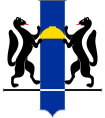 Министерство строительства  
Новосибирской области
Дополнительно
     Согласно Положению о составе и содержании документации по планировке территории, предусматривающей размещение одного или нескольких линейных объектов, утвержденному постановлением Правительства РФ от 12.05.2017 № 564, текстовая часть проекта межевания территории должна содержать сведения об отнесении образуемого земельного участка к определенной категории земель (в том числе в случае, если земельный участок в связи с размещением линейного объекта подлежит отнесению к определенной категории земель в силу закона без необходимости принятия решения о переводе земельного участка из состава земель этой категории в другую) или сведения о необходимости перевода земельного участка из состава земель одной категории в другую.
     В соответствии со статьей 11 Федерального закона от 03.08.2018 № 341-ФЗ предоставление земельных участков в целях размещения линейных объектов федерального, регионального и местного значения осуществляется в соответствии с утвержденными документами территориального планирования и (или) документацией по планировке территории независимо от принадлежности таких земельных участков к той или иной категории земель, за исключением случаев, если в соответствии с федеральным законом не допускается размещение таких линейных объектов в границах определенных земель, зон, на определенной территории.
     Одновременно с регистрацией права лица, которому предоставлен земельный участок, указанный в ч. 1 ст. 11 Закона от 03.08.2018 № 341-ФЗ, в ЕГРН вносятся сведения о принадлежности такого земельного участка к категории земель промышленности, энергетики, транспорта, связи, радиовещания, телевидения, информатики, земель для обеспечения космической деятельности, земель обороны, безопасности или земель иного специального назначения, за исключением случаев, если такой земельный участок отнесен к категории земель населенных пунктов. При этом принятие решения о переводе земельного участка из одной категории земель в другую категорию или об отнесении земельного участка к определенной категории земель не требуется.
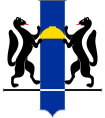 Министерство строительства  
Новосибирской области
Систематизация нормативов градостроительного проектирования 
в Новосибирской области

     Приказом министерства строительства Новосибирской области от 07.04.2025 № 41-НПА        «О Систематизация нормативов градостроительного проектирования в Новосибирской области» утвержден порядок систематизации нормативов градостроительного проектирования в Новосибирской области, согласно которому ОМС МО Новосибирской области должны будут направлять в Минстрой НСО местные нормативы градостроительного проектирования, копию муниципального нормативного акта об их утверждении, а также сведения по установленной форме (приложение № 2 Порядка) в срок, не превышающий десяти дней со дня утверждения (внесения изменений) указанных нормативов, в целях последующего формирования общего электронного реестра.
     Информация, содержащаяся в реестре, будет размещаться на официальном сайте Минстроя НСО.
     Данный приказ разослан в адрес глав МО письмом Минстроя НСО от 16.04.2025 № 3343-06-06-08/45. Информацию необходимо предоставить в срок до 23.04.2025.
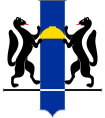 Министерство строительства  
Новосибирской области
Постановление Правительства Новосибирской области 
от 15.04.2025 № 171-п

     Данным постановлением, в соответствии с пунктом 5 части 2 статьи 40.1 ГрК РФ, Правительством Новосибирской области определен перечень объектов, в отношение которых не требуется согласование архитектурно-градостроительного облика объекта капитального строительства.
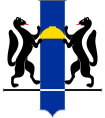 Министерство строительства  
Новосибирской области
РЕЕСТР ДОКУМЕНТОВ

     В 2025 году продолжается мониторинг нормативных правовых актов Новосибирской области и муниципальных правовых актов на предмет их соответствия электронному Реестру документов, сведений, материалов, согласований, предусмотренных нормативными правовыми актами Российской Федерации и необходимых застройщику, техническому заказчику для выполнения предусмотренных частями  3-7 статьи 52 Градостроительного кодекса Российской Федерации мероприятий при реализации проекта по строительству объекта капитального строительства, и признании утратившими силу некоторых актов Правительства Российской Федерации, введенного постановлением Правительства Российской Федерации от 21.07.2023  № 118 и действующего с 01.09.2024 в единой государственной информационной системе обеспечения градостроительной деятельности «Стройкомплекс.РФ» (https://стройкомплекс.рф/rd).
     Отчет необходимо направлять ежеквартально, до 1 числа месяца, следующего за отчетным кварталом.
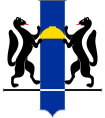 Министерство строительства  
Новосибирской области
Обращаем внимание!

1.Утвержденные документы территориального планирования и градостроительного зонирования необходимо размещать в ФГИС ТП не позднее десяти дней с даты их утверждения (ч.9 ст.9 ГрК РФ, ч.3.1 ст. 32 ГрК РФ).
2. При необходимости согласования проектов документов территориального планирования в ФГИС ТП (при наличии предмета согласования), уведомление об обеспечении доступа к проектам документов территориального планирования МО и материалов по обоснованию таких проектов в ФГИС ТП должно направляться в уполномоченный на согласование орган (в том числе Правительство Новосибирской области) в трехдневный срок со дня обеспечения данного доступа (ч. 8 ст. 9 ГрК РФ).
3. Документы, материалы, которые подлежат размещению или сведения о которых подлежат размещению в ГИСОГД, размещаются в данной системе в течение десяти рабочих дней со дня их утверждения, принятия или выдачи (ч. 2 ст. 57 ГрК РФ).
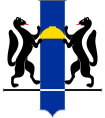 Министерство строительства  
Новосибирской области
Обращаем внимание!

Согласно аналитической справки ГБУ НСО «Геофонд НСО», шесть ОМС НСО в 1 квартале 2025 года не обеспечивают ведение ГИСОГД НСО: Баганский, Венгеровский, Колыванский и Кыштовский районы не разместили ни одного документа; Маслянинский муниципальный округ, Каргатский район разместили и зарегистрировали по 3 документа. 
4. Копии документов территориального планирования, правил землепользования и застройки необходимо направлять в орган, осуществляющий контроль за соблюдением законодательства о градостроительной деятельности (Минстрой НСО) в двухнедельный срок после их утверждения  (п. 2 ч. 4 ст. 8.1 ГрК РФ).
5. Необходимо популяризировать среди застройщиков выдачу разрешений на строительство и ввод объектов в эксплуатацию в электронном виде (данный показатель влияет на позицию НСО в рейтинге продолжительности инвестиционно-строительного цикла).